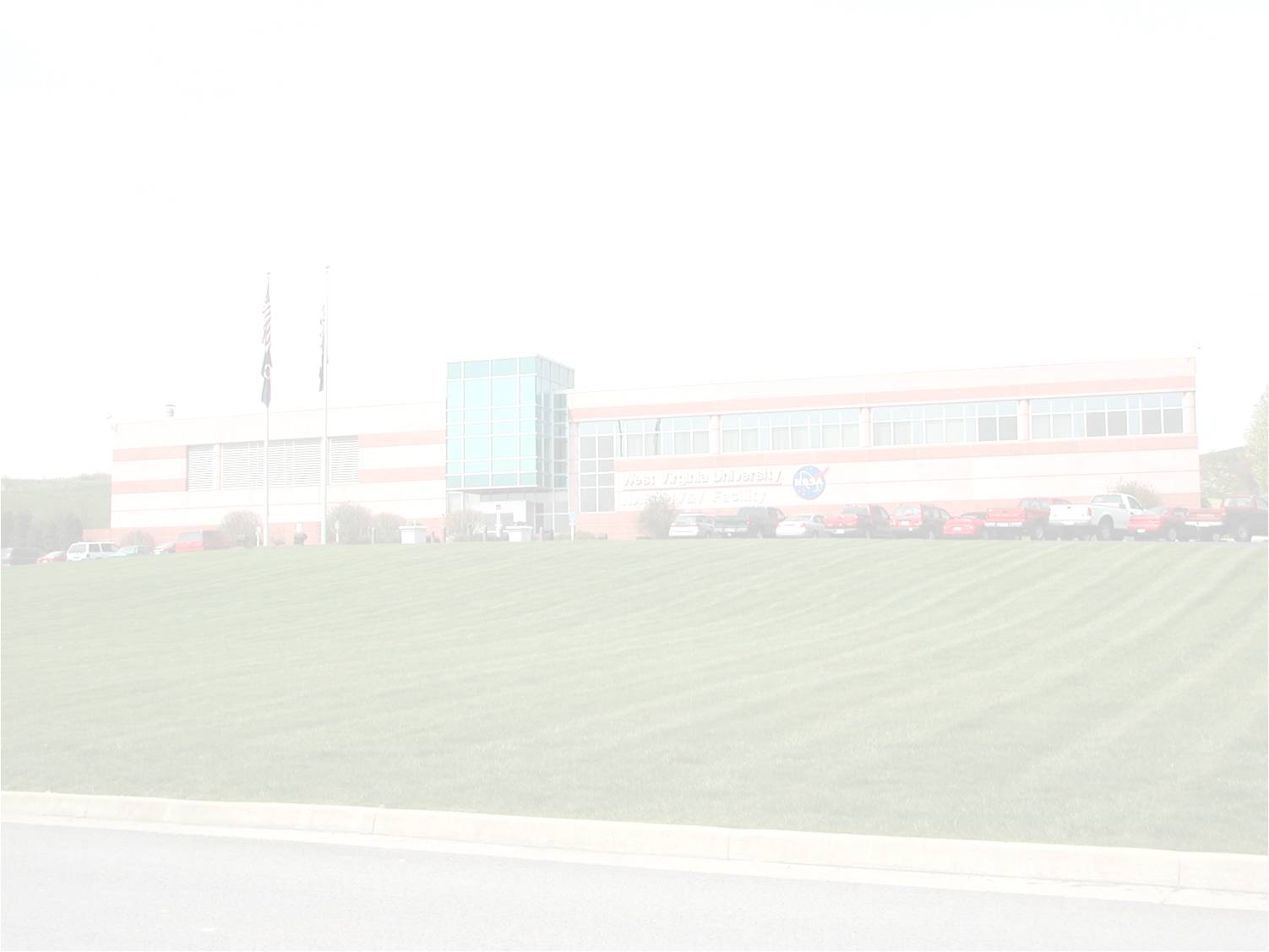 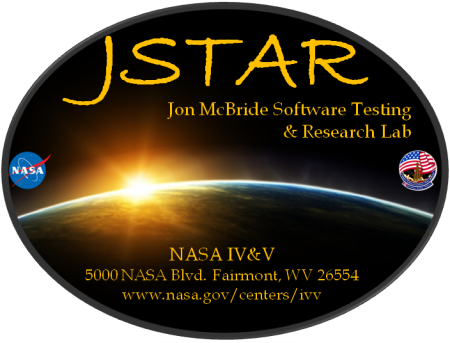 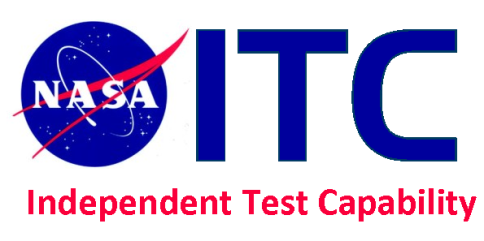 NASA’s Plan for SDLS Testing
Presenter(s):
Brandon Bailey
brandon.t.bailey@nasa.gov
304-629-8992
ivv-itc@lists.nasa.gov
ITC Website: http://www.nasa.gov/centers/ivv/jstar/ITC.html 
JSTAR Website: http://www.nasa.gov/centers/ivv/jstar/JSTAR.html
Background
Joined SEA-SEC Working Group July 2014 at ~.125 FTE 
Not much experience with CCSDS
Spent time learning about CCSDS and SDLS
Simulation, Testing and Security Background
Could perform SDLS testing
Began developing approach to test SDLS for NASA
Complete approach outlined in CCSDS-SDLS-Prototype-Plan document
NASA’s IV&V  Program’s Independent Test Capability
2
Proposed Schedule
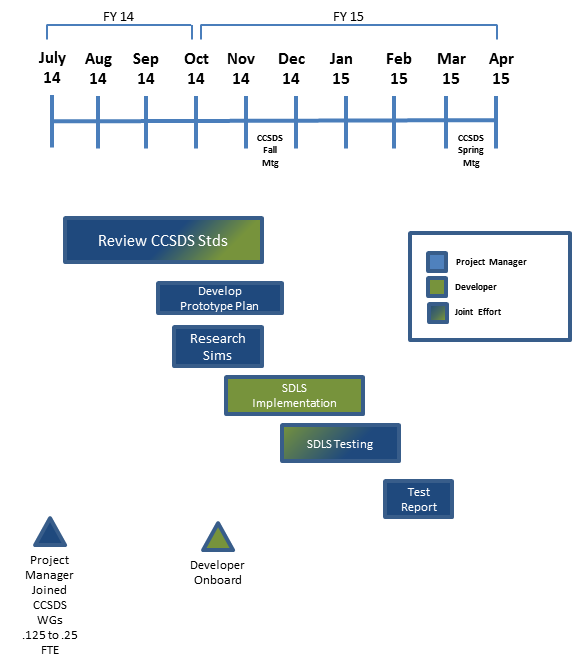 NASA’s IV&V  Program’s Independent Test Capability
3
Approach
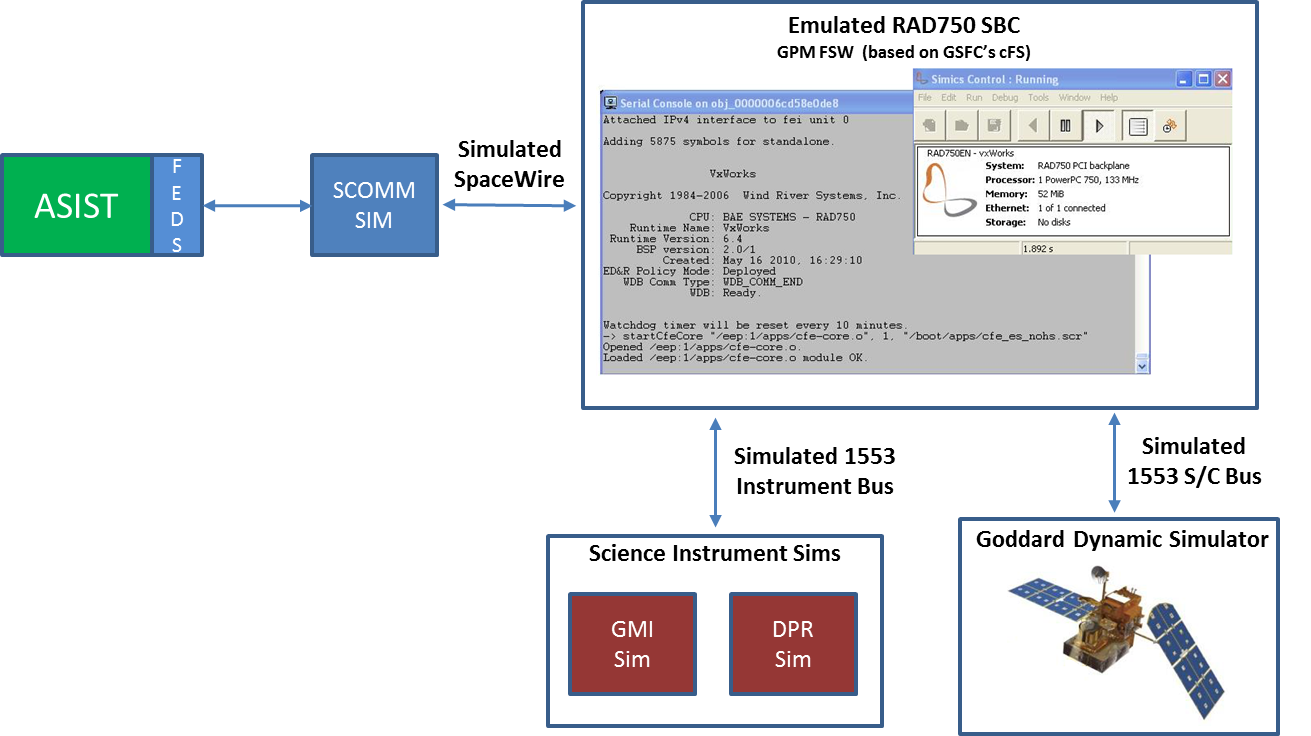 Use existing full spacecraft simulator (GO-SIM)
Implement SDLS in operational components 
Front End Data System (FEDS)
Global Precipitation Measurement (GPM) FSW
NASA’s IV&V  Program’s Independent Test Capability
4
Approach (cont.)
The data (telemetry and telecommand) will be exchanged through the SLE services in real time. Encrypted telecommands will be sent to the FSW via FEDS and an SCOMM simulator. The incoming data can then be decrypted by the CI application within the FSW. Telemetry, sent from the spacecraft to the ground, functions the same way but in reverse. The TO application within the FSW encrypts the telemetry and downlinks via the SCOMM simulator to FEDS and then decrypted by FEDS and passed to the ground station ASIST.
NASA’s IV&V  Program’s Independent Test Capability
5
Goals
To implement the SLDS protocol
To validate the SDLS protocol
To test compatibility of the SDLS protocol in a full operational simulator that includes operational ground software as well as flight software
Benefits of using existing NASA operational systems
Reduction in time to implement due to software reuse
Applicability after prototype is completed
Future missions will be able to take the lessons learned from the prototype and apply them to their mission when implementing SDLS (Or even reuse prototype code!)
NASA’s IV&V  Program’s Independent Test Capability
6
SLDS Test Objectives
NASA’s IV&V  Program’s Independent Test Capability
7
Summary
More detail in document CCSDS-SDLS-Prototype-Plan
Feedback wanted!!!
Will the proposed timeline provide value?
NASA’s IV&V  Program’s Independent Test Capability
8
Backup Slides
NASA’s IV&V  Program’s Independent Test Capability
9
NOS Middleware Interception
Interceptor Blocking Data
Interceptor Modifying Data
Data Flow With Interceptor
Normal Data Flow
NOS
Middleware
Node B
Node A
Block
Modify
Interceptor
NASA’s IV&V  Program’s Independent Test Capability
10